DIDAKTIKA ZÁKLADNEJ A REKREAČNEJ TELESNEJ VÝCHOVYsylaby   predmetu
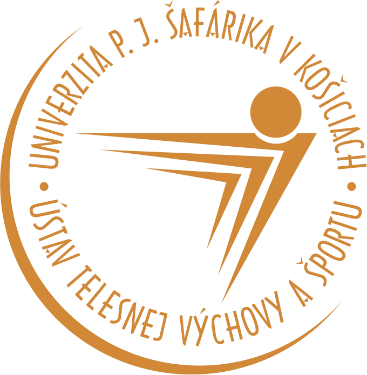 - prednášky
1.    Základné pojmy v ŠaR terminológia,          názvoslovie telesných cvičení 
2.    Úvod do Didaktiky športu a rekreácie
3.    Obsah rekreačnej TV a prehľad jeho         základných foriem
4.    Telovýchovný proces, druhy TVP
5.    Štruktúra TVP v rekreačnom športe
6.   Organizačné formy a organizačné formy        práce v RTV
7.    Tvorba a manažovanie cvičebnej jednotky
8.    Vyučovacie spôsoby, zásady, 
9.    Didaktické postupy a metódy v rekreačnej         TV
10.   Metódy sledovania a hodnotenia účinnosti          telovýchovného procesu
11.   Zameranie TVP v RTVŠ z hľadiska          vývojových a vekových osobitostí mládeže           a dospelých
12.    Základy tvorby pohybového programu,           pohybové režimy
13.    Tvorba pohybovej skladby
Odporúčaná literatúra
KOLEKTÍV: Šport a rekreácia. Košice, 2013.
NEMČEK D. a kol.: Tvorba a manažovanie cvičebnej jednotky. Bratislava: 2008. 
HRČKA, J.: Fitness podnikateľa a manažéra. Bratislava: 1999. 
DRDÁCKÁ,B.: Didaktika základní a rekreační tělesné výchovy – pohybové rekreace. Praha:1983.
HRČKA. J.- DRDÁCKÁ,B.: Rekreačná telesná výchova a šport. Bratislava: 1992. 
LABUDOVÁ, J. a kol.: Teória športu pre všetkých. Bratislava: 2012. 
JUNGER, J.: Didaktika športu pre všetkých. Košice, 1991. 
LIBA, J.: Didaktika telesnej a športovej výchovy žiakov mladšieho školského veku. Prešov: 1996. s. 
ŽIGA, L. Didaktika školskej TV pre I. stupeň ZŠ. Prešov: 1993.
BELEJ, M.: Motorické učenie. Prešov: 2001. 
COOPER, K.H.: Aerobický program pre aktívne zdravie. Bratislava: 1986.
ČELIKOVSKÝ, S.: Antropomotorika pro studujíci TV. Praha: 1984.
DANĚK, K. – TEPLÝ, Z.: Neodpočívejte v pokoji aneb umění rekreace. Praha: 1974.
DOVALIL, J.: Pohybové schopnosti a jejich rozvoj ve sportovním tréninku. Praha: 1986.
HRČKA, J. et al.: Základy športovej edukológie
CHOUTKA, M. – DOVALIL, J.: Sportovní trénink. Praha: 1991.
CHROMÍK M. et al.: Didaktika telesnej výchovy. Bratislava: 1993.
KOLEKTÍV: Didaktika školskej TV.  Bratislava: 2001,
SÝKORA,F.: Didaktika telesnej výchovy. Bratislava:1983. (1993)
SÝKORA, F.: Telesná výchova a šport. Terminologický a výkladový slovník. Bratislava: 1995.
LABUDOVÁ, J.: Teória a didaktika telesnej výchovy oslabených. Bratislava: 1985.
LABUDOVÁ, J. – THURZOVÁ, E.: Teória a didaktika zdravotnej telesnej výchovy. Bratislava: 1992.
NÁKONEČNÝ, M.: Psychologie osobnosti. Praha: 1997
NÁKONEČNÝ, M.: Základy obecní psychologie. Praha: 1998.
PETLÁK, E.: Pedagogicko-didaktická práca učiteľa. Bratislava: 2000.
PLÍVA, M et al.: Didaktika tělesné výchovy. Praha: 1991.
RYCHTECKÝ, A. – FIALOVÁ, L.: Didaktika školní tělesné výchovy. Praha: 1998.
SKALKOVÁ,J.: Obecná didaktika. Praha, 1993. 
SKALKOVÁ, J. et al.: Úvod do metodologie a metod výskumu. Praha: 1983.
STARŠÍ, J. et al.: Didaktika TV pre 1.stupeň ZŠ. Bratislava: 1992.
ŠVEC,Š.: Metodológia vied o výchove. Bratislava: 1998. 
VILÍMOVÁ,V.: Didaktika tělesné  výchovy, Brno, 2002. s. 103 s. ISBN 80-7315-033-6.